Національно-патріотичне виховання на уроках «Захист України»
Підготував: викладач предмету «Захист України
Буслов Микола Миколайович
Головна мета предмета
Розвиток особистостей учнів, формування їх готовності до захисту Вітчизни, Патріотизму та дій в умовах надзвичайних ситуацій
Завданням військово-патріотичного виховання є:
формування у свідомості юнаків та дівчат почуттів патріотизму, любові до свого народу, його історії, культури;
виховання громадських почуттів, поваги до Конституції та інших законів України, відповідальності до отриманих громадських та державних доручень;
підготовки молоді до військової служби у ЗСУ та інших військових формуваннях, виконання військового обов’язку в запасі;
підготовки моральних, вольових та фізичних якостей, вивчення навчального  матеріалу з урахуванням переходу національних Збройних Сил України на професійну основу і наближення їх до сучасних стандартів  НАТО;
Навчально-польові збори
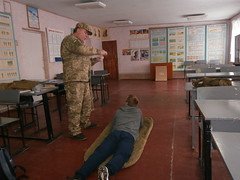 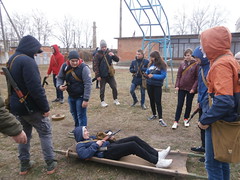 Військово-патріотичний гурток
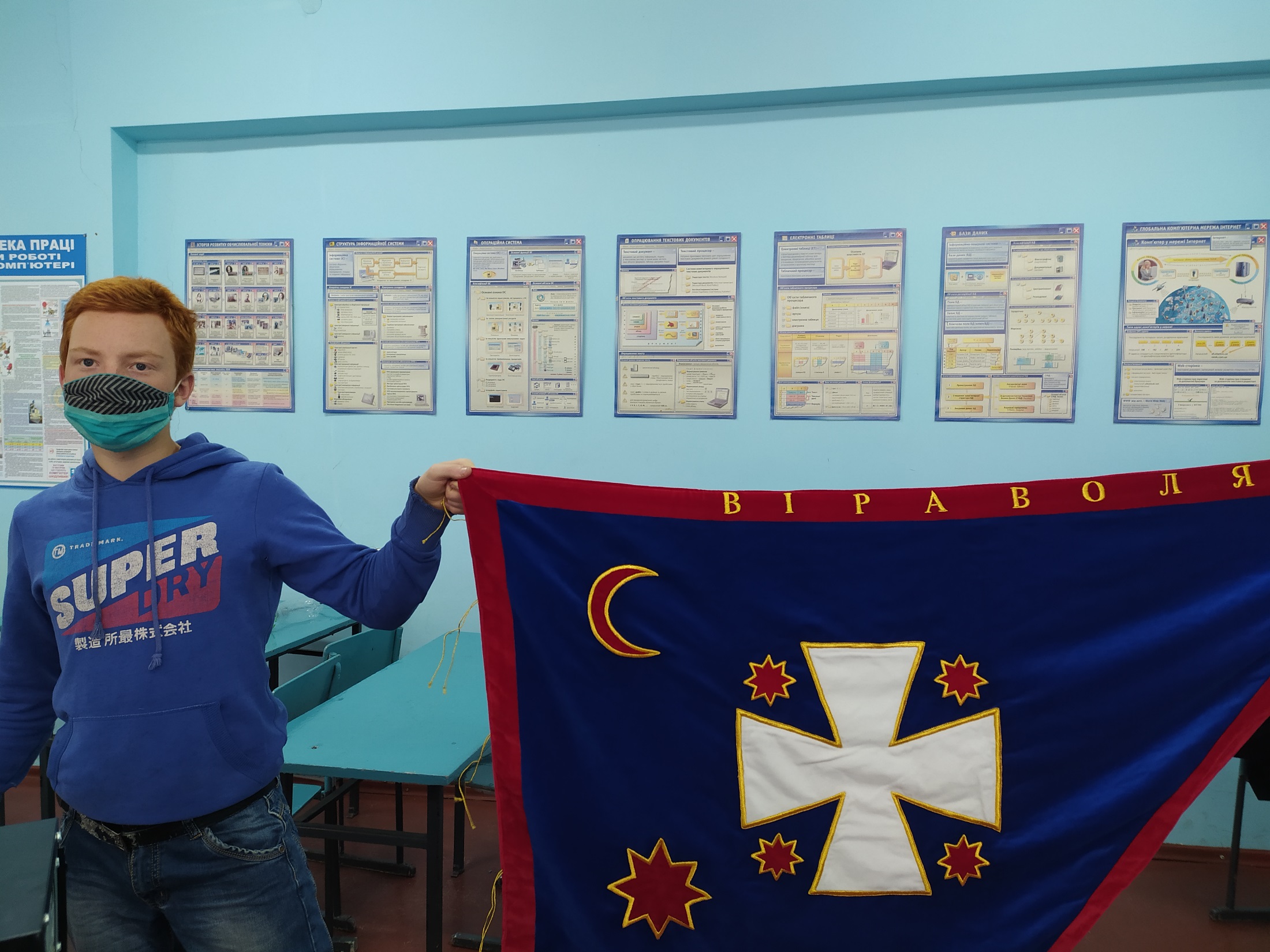 НУ-мо, козаки!
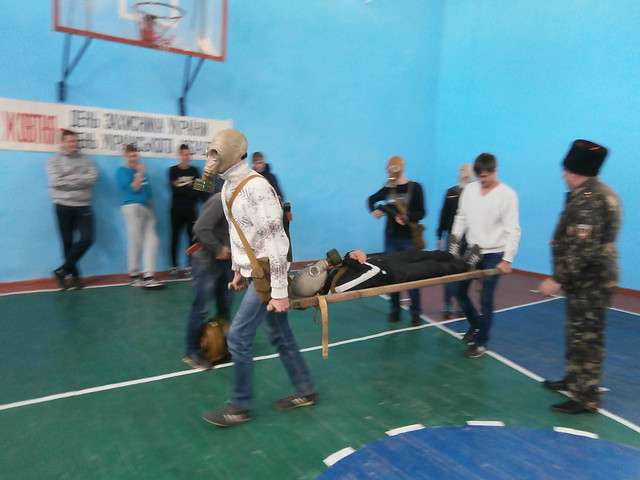 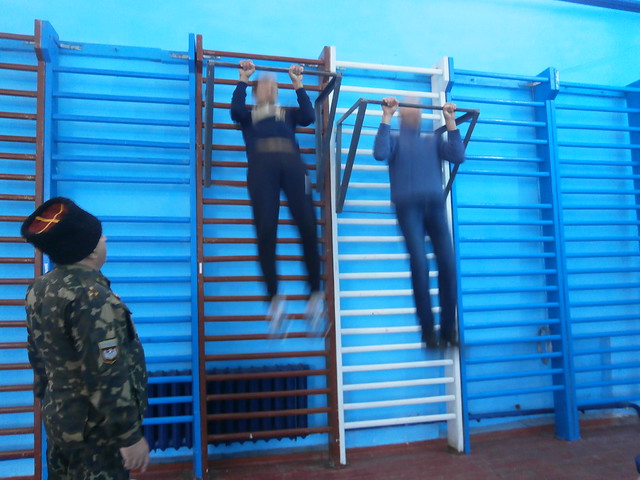 День збройних сил України
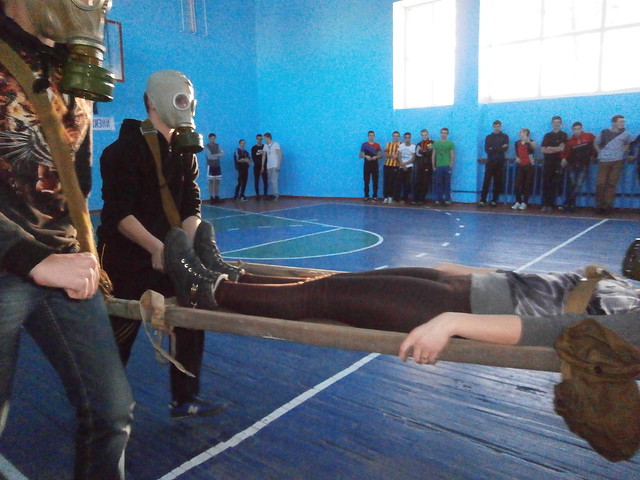 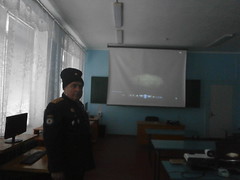 Зустріч з воїнами Ато; ООС
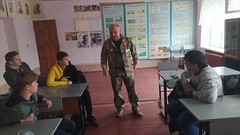 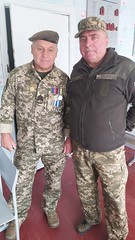 Бесіди
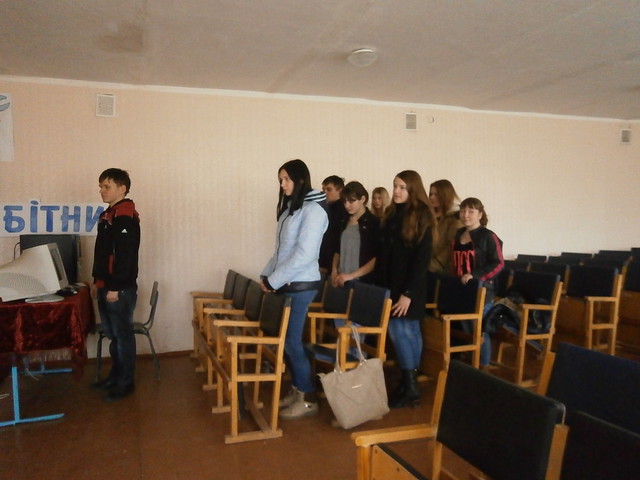 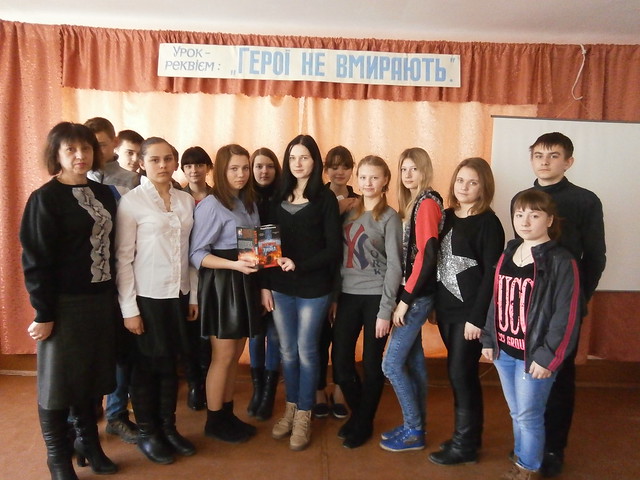 Турніри з важкої атлетики
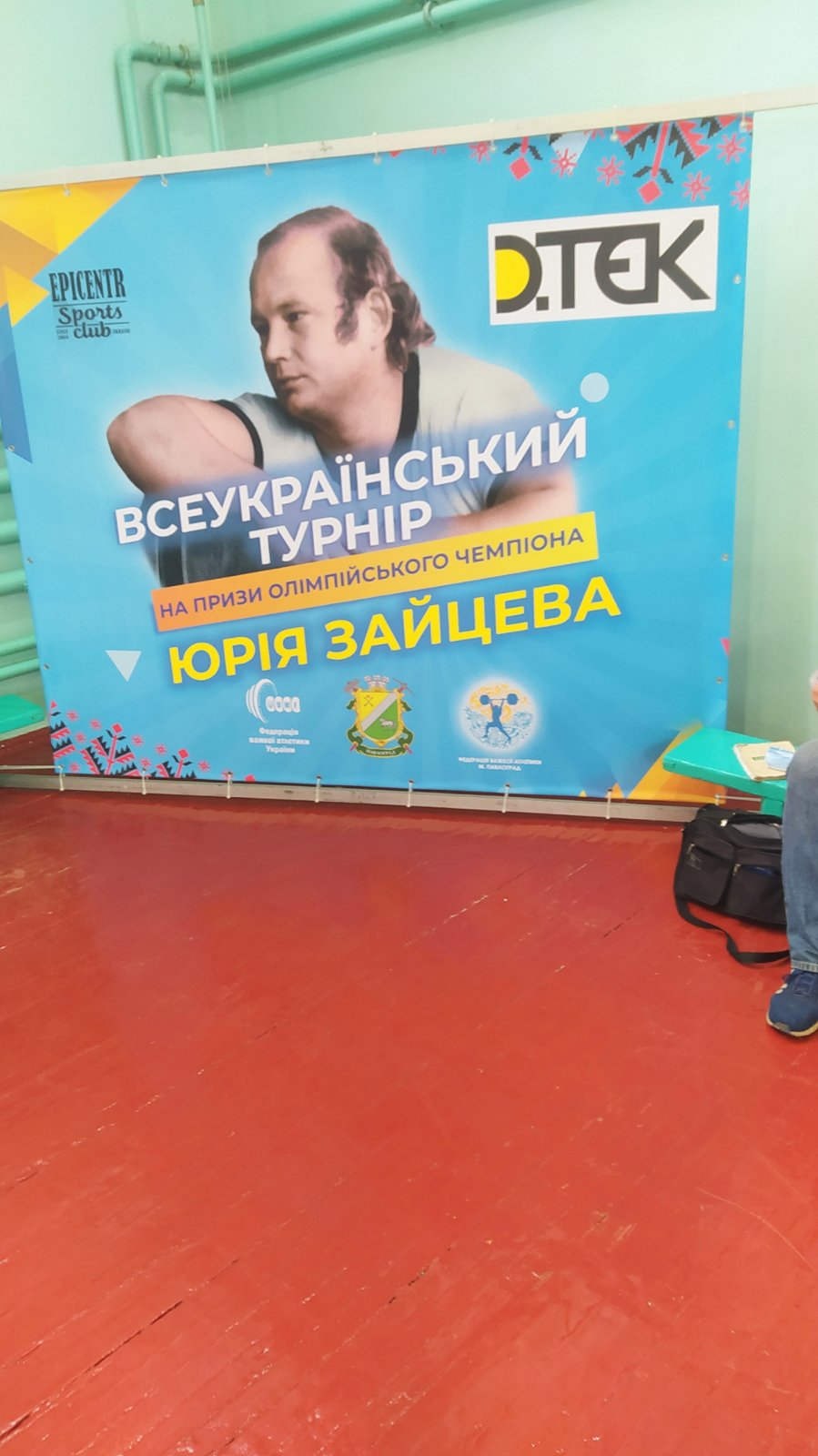 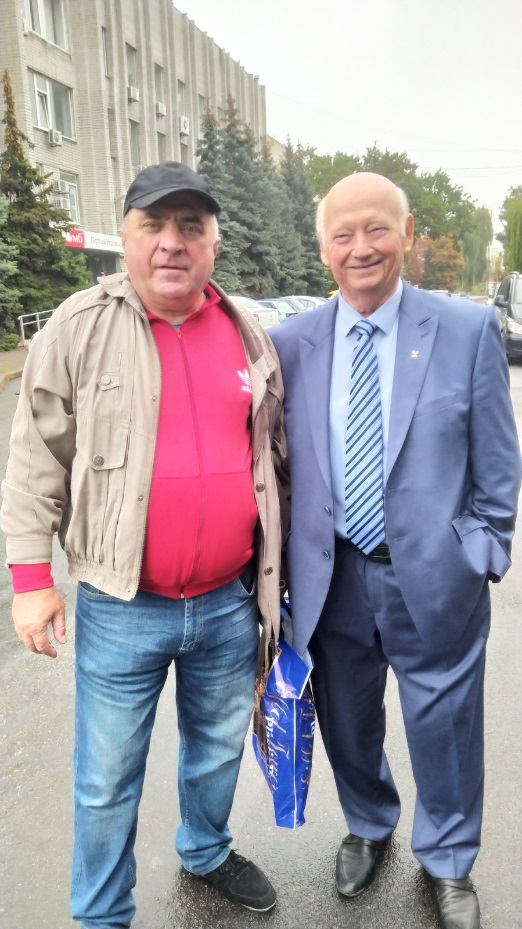 289 річниця заснування Білєовської фортеці
Змагання на військово-патріотичну тематику в ліцеї
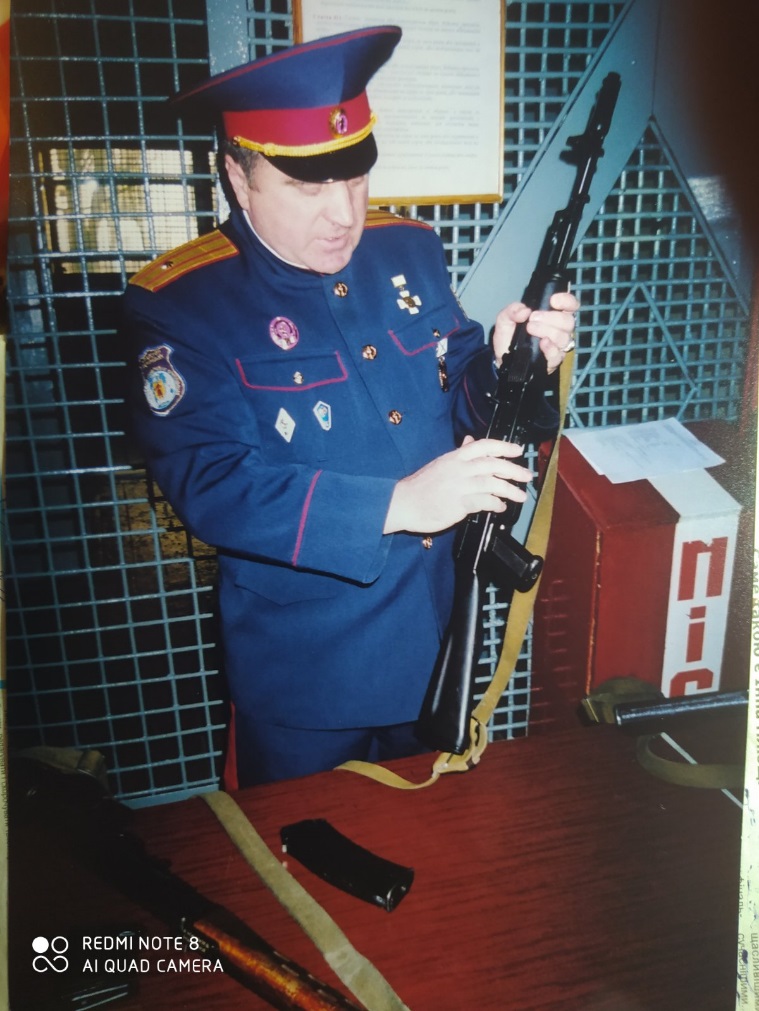 Конкурс військово патріотичної пісні
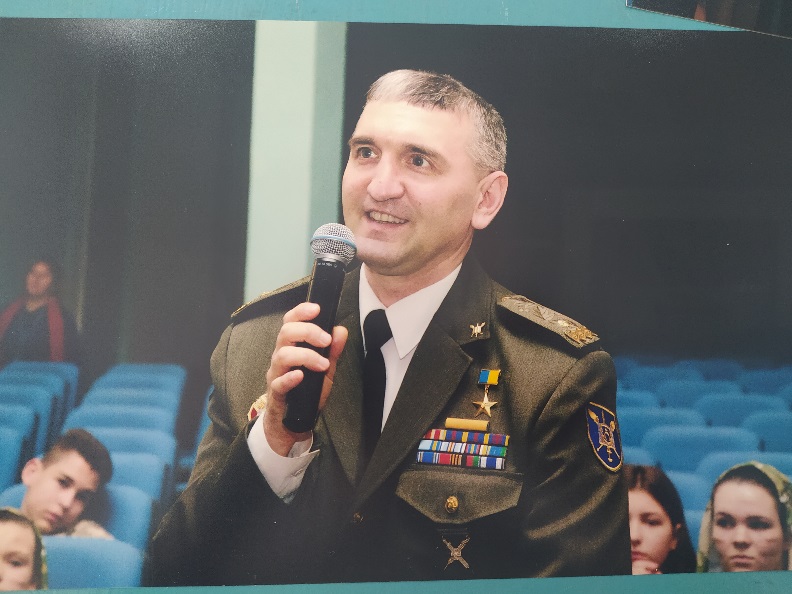 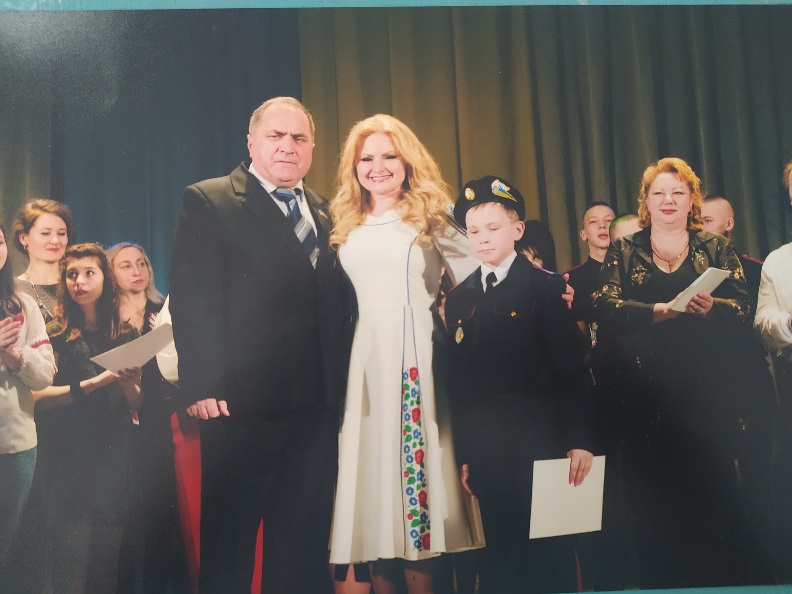 Дякую за увагу! 
Слава Україні!